DEPARTMENT OF NUTRITION AND DIETETICS
DIETETICS-IIIII B.Sc NUTRITION AND DIETETICSSUBJECT INCHARGE: R.VIJAYALAKSHMI
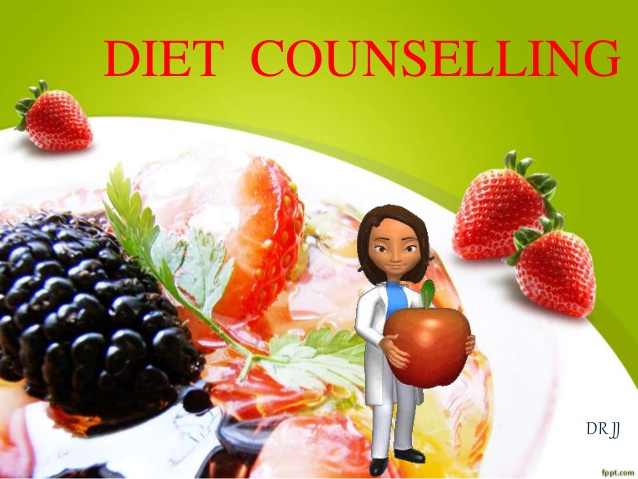 EXCHANGE LISTTo introduce variety and flexibility in diet  prescription
FUNDAMENTAL SKILLS OF  COUNSELLING
Listening
Responding
Questioning
Communication tools
COUNSELLING INVOLVES
Discussing
Advising
Teaching
Instructing
WHAT IS THE DIETITIAN’S  ROLE?
To educate and advise people on diet
To provide support through treatment
To work as part of Nutrition support team
DIET COUNSELLING
Dietitians use their knowledge of  nutritional, medical and social science to  devise appropriate eating patterns and  their communication skills to inform and  educate others
British Dietetic Association - 1994
DIETITIANS SHOULD….
Wherever they work, they should
Promote nutritional well being
Treat disease and prevent nutrition related  problems
Enable people to make informed choices  about food and life style
DIETITIAN NEEDS TO HAVE
Effective communication skills
Confidence in talking
Knowledge on up-to-date and accurate  information
Caring and competent attitude
Trustworthiness
A desire to help
AIMS OF DIET THERAPY
Maintain normal biochemistry level
Minimize symptoms
Prevent malnutrition and un intentional  weight loss
DIET COUNSELLING
What are the basic principles?

Evaluation of the patient’s diet
Suggestions to modify the main meals
Give reliable and practical options for  alternate foods
DIET COUNSELLING
When giving appointment- Explain

Where and when to come
How long it will take
How much is the fee
DIET COUSELLING
Attending – Giving someone our attention  as fully as we can
Attending non verbal communication
The voice
Eye contact
Appearance
Posture
Gestures
DIET COUNSELLING
Should be individually varied
Nutritionally balanced approach
Educating the patient regarding nature of  disease
Benefits and importance of following the  diet
DIET HISTORY
Meal time
Amount
Portion size
Preparation of dishes
Amount of sugar , milk and oil used
DIET DIARY
Food and Activity Log
Minimum three day diet record to be  maintained
One of the three days should be a week  end.
DIET COUNSELLING
Establishing time boundary
Confidentiality of the information and  records
End by
- Allowing time to review
Invite questions
Giving contact numbers
CHALLENGES OF DIETITIANS IN  PEDIATRIC SET UP
To adapt dietary advice appropriate to kids
To take into account their careres
Need flexible communication skills
Awareness of child’s needs
Familiarity with the ways the kids express  themselves
BEHAVIOR MODIFICATION
Self monitoring
Daily food record and activity log
.	Stimulus control
Internal and external cues and triggers with  over eating
Changing eating behavior
Reinforcement
Healthy eating strategies are encouraged with  rewards
- Cognitive behavioral techniques
Developing alternative behavior for overeating
DIET COUNSELLING
It is a science since it involves a scientific  base
It is an art since one needs the skill base  to perform it successfully!
AREAS OF RESPONSIBILITIES  FOR THE NUTRITION SUPPORT TEAM
How Significant Is Really The Role  Of A Dietician As A Multidisciplinary  Team Member In A Hospital
A random questionnaire being forwarded to 87 nursing  personnel, 15 physical medicine personnel & almost an  equal number of social workers in Baton Rouge General  Acute Care Division, Baton Rouge, LA, USA on 21st May  2003, the questions pertaining to some common set of  issues like the knowledge of availability of the Dietician,  how to contact the Dietician, whether or not their patients  were adequately followed up by the Dietician &  suggestions on how the Dietician would be more effective  in in better quality care
So, The Final Impact Of This  Survey:
Versatile colourful role of the Dietician.

Integral and irreplaceable involvement of a  Dietician in a multidisciplinary approach.
And Now The Results
97% agreed unanimously Dietician’s role added completion & unique  dimensions to multidisciplinary approach to a patient. By
Monitoring food intake.
Promoting wound healing.
Providing education.
And by effectively solving problems like
Diminishing appetite
Inadequate food intake
Food preference
Nutritional support
Food drug interaction
Providing other team members with important nutrition information
Cross-training in other disciplines (accu-checks etc)
What should a dietician do while  he/she is a part of the multidisciplinary  approach to the patient?
Assessment:
Nutritional assessment
On admission of patient
During the stay
Long term care patients

What might be the obstacles?
Condition of the patient
Physical barrier
Language barrier
Learning disabilities
ii. Planning and counseling
After sharing & exchanging information with other  team members, the consultant,
Develops plans to provide effective evidence  based dietary advice.
Provide support to patient with the main aim to  prevent and treat nutrition related symptoms
Extend help to all patients, their carers & all  the staff involved in patient care
Counselling the patients, their family &  attendents on the diet recommended & how to  maintain to achieve the desired outcomes
B. Patient & Family Education:
Types of recommended diet
Food drug interaction
Dietary counselling
In an approach which is warm
In a language which is lucid & simple for understanding
In a way which is accessible
In a manner which is sensitive to the individual needs
of the patients from all ethnic, cultural backgrounds
In a path to maintain the highest possible clinical &  professional standards in accordance with  internationally acclaimed best practices
What are the possible means to convey your education
Verbal Counselling With Teaching & Explaination
Providing reading materials
DIET COUNSELLING
Finally –

Stress how FEW things are restricted and
How MANY things are allowed.